«EYE-STOPPED»
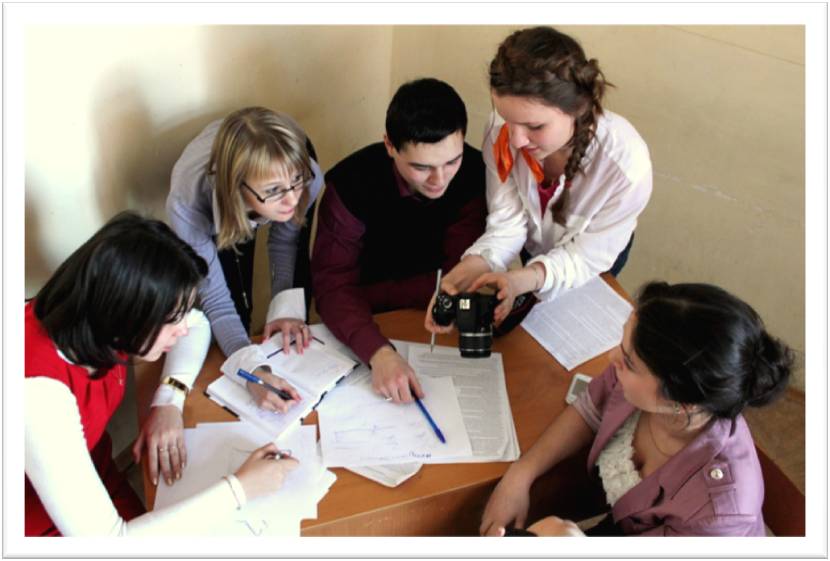 Молодые  люди – креативные  идеи!
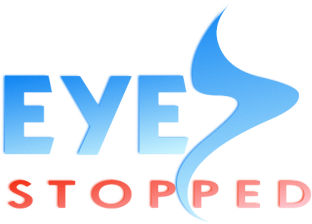 «EYE-STOPPED»  – 
			   ВАШЕ БУДУЩЕЕ!
ВАШЕ БУДУЩЕЕ –
			   В НАДЕЖНЫХ РУКАХ!
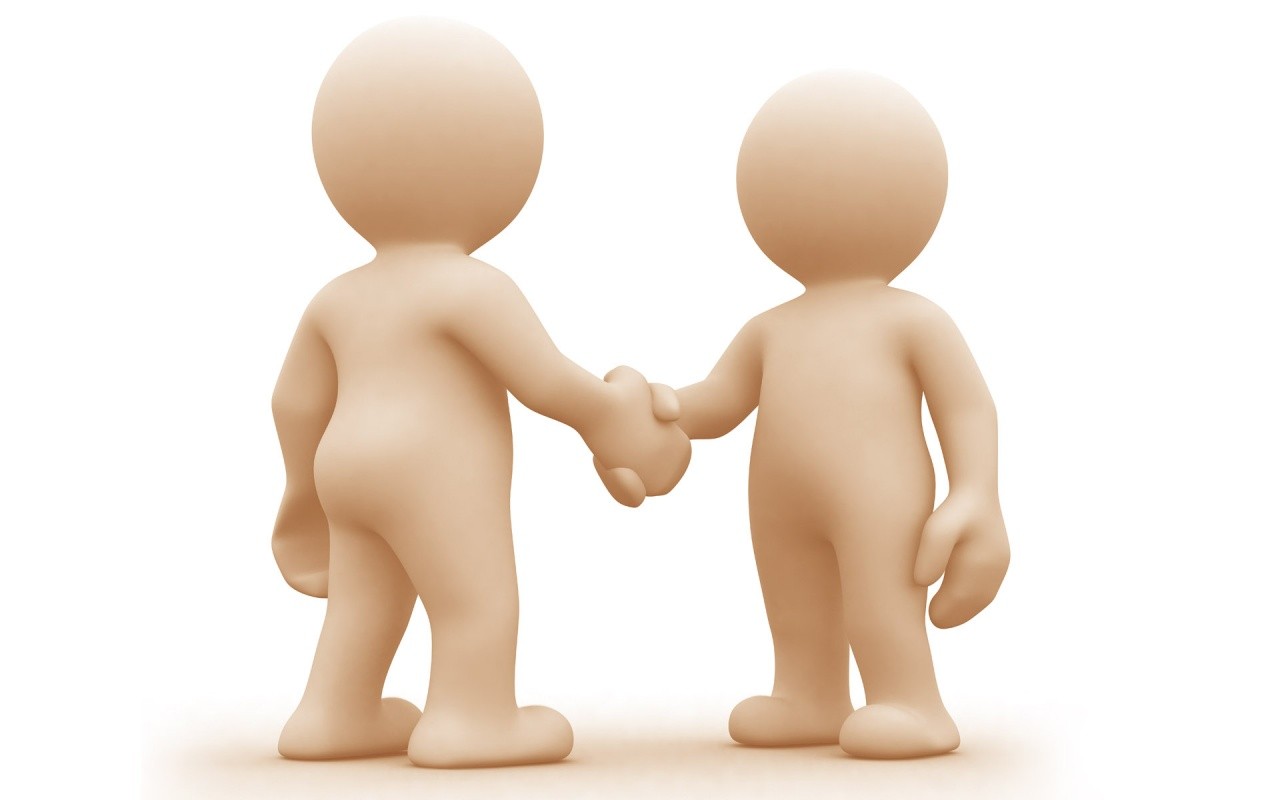 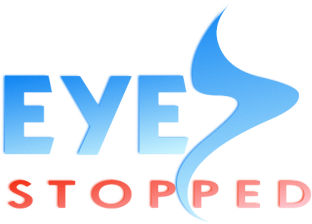 Ваш кандидат лучший! Вам надо, чтобы ВСЕ об этом узнали!!!
Мы ждём Вас!!!
До обращения в «EYE-STOPPED»
После обращения в «EYE-STOPPED»
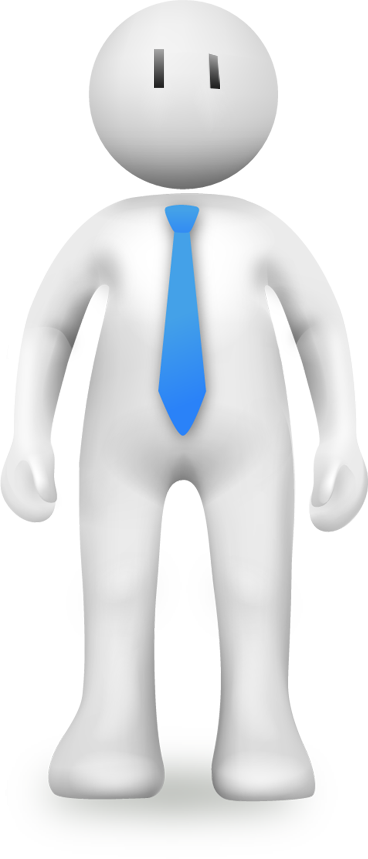 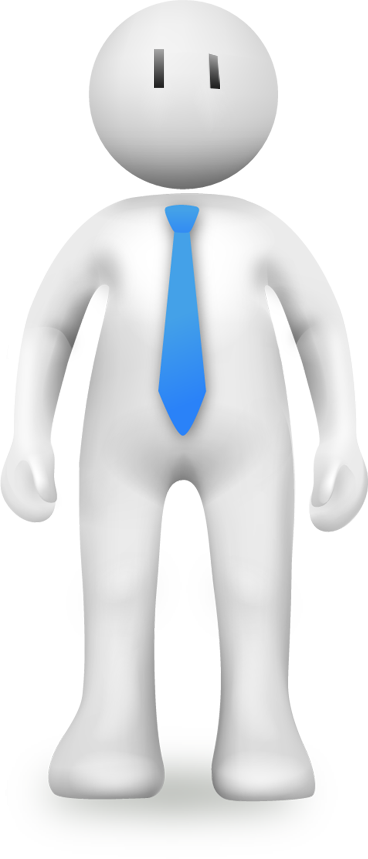 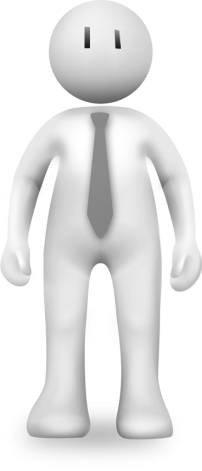 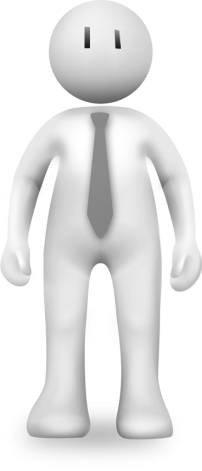 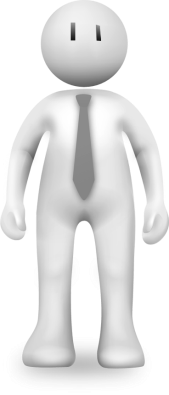 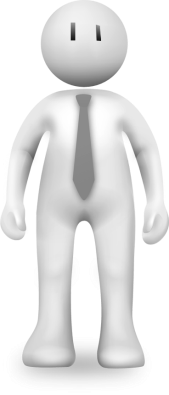 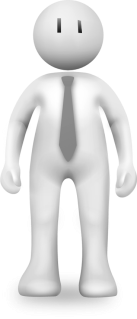 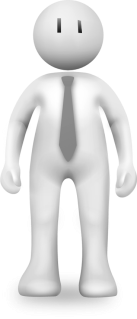 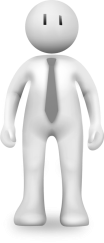 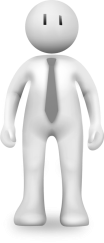 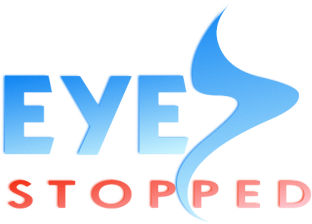 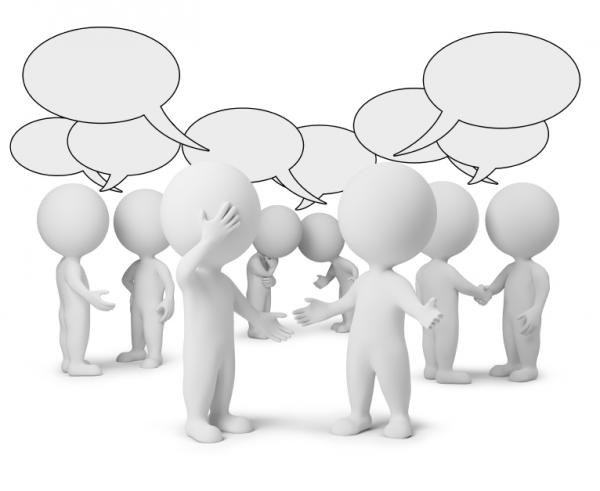 ДЕБАТЫ!
ПРЕЗЕНТАЦИИ!




ВСТРЕЧИ!
КРУГЛЫЕ СТОЛЫ!


АГИТАЦИЯ!
МИТИНГИ!
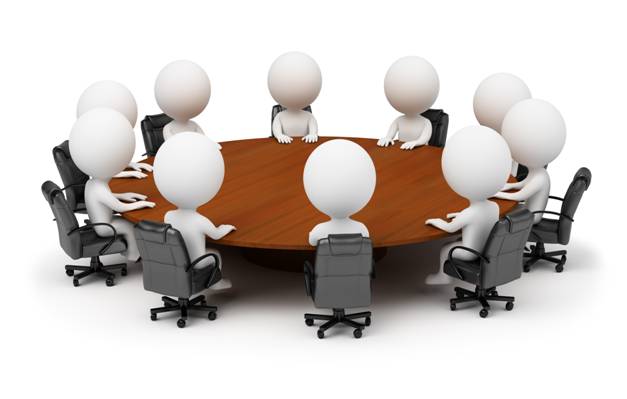 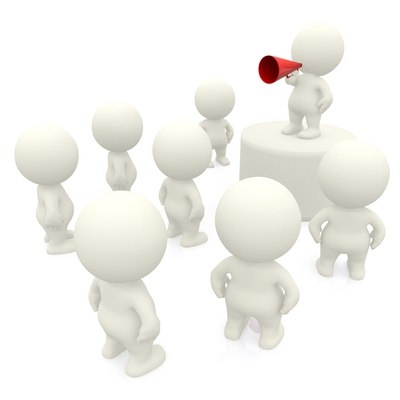 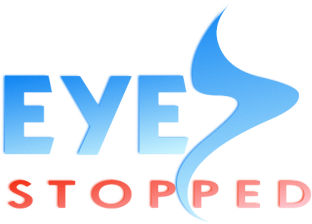 МЫ НЕ ОБЕЩАЕМ – МЫ ДЕЛАЕМ!
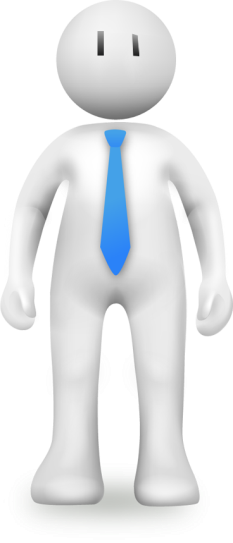 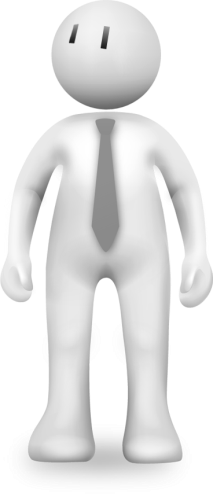 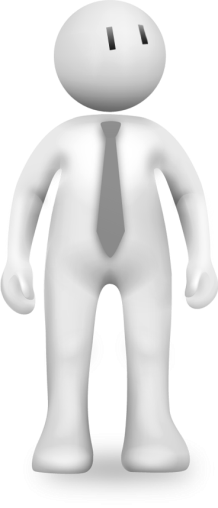 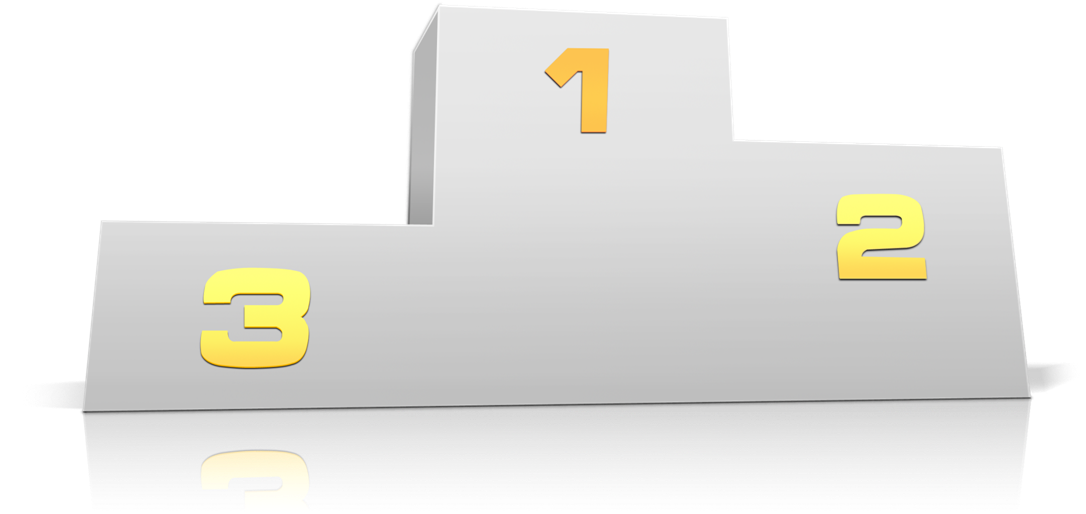 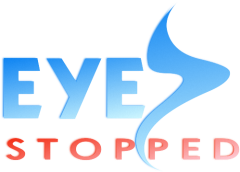 МЫ ВЕДЁМ К ПОБЕДЕ!